CognoDojo
Carlie Abraham, Yanlin Ho, Tong Yu
Overview
Introduction/Scope
Project Overview
Prototype Demonstration
Validation and Verification
Future Directions
Background
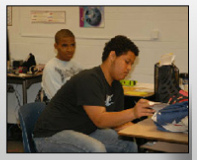 Alicia James
Southview School
Students ages 13-21 years old
Developmental Disabilities
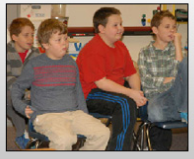 Need
Web-based program for leisure activities
Easy navigation 
Age appropriate content matter
Customizable by the teacher
Website Overview
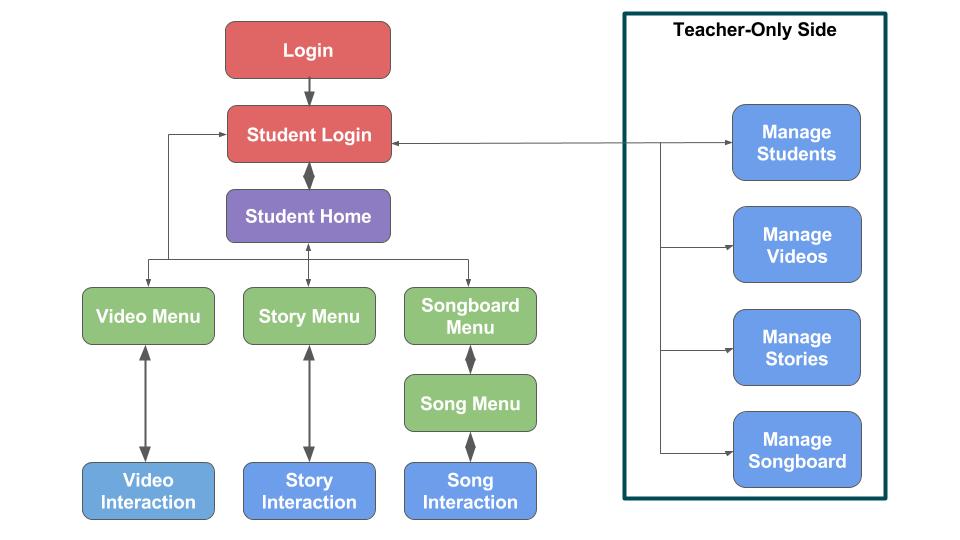 CognoDojo
Teacher & student accounts
Songs, videos, stories
Intuitive navigation
Website Setup
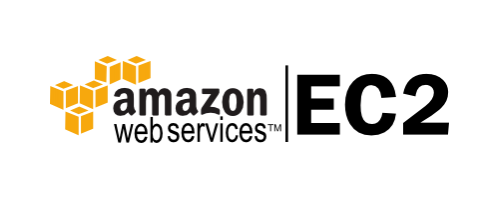 Amazon EC2 - Amazon AMI operating system
Mongo DB
Node.JS / Non-blocking IO
HTML, Javascript, CSS
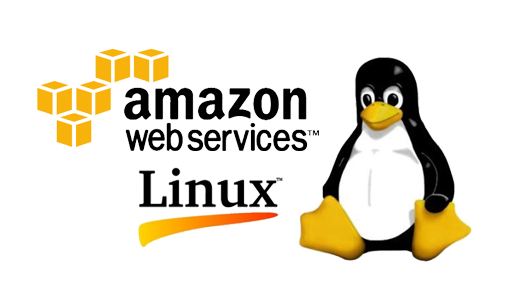 Website Setup
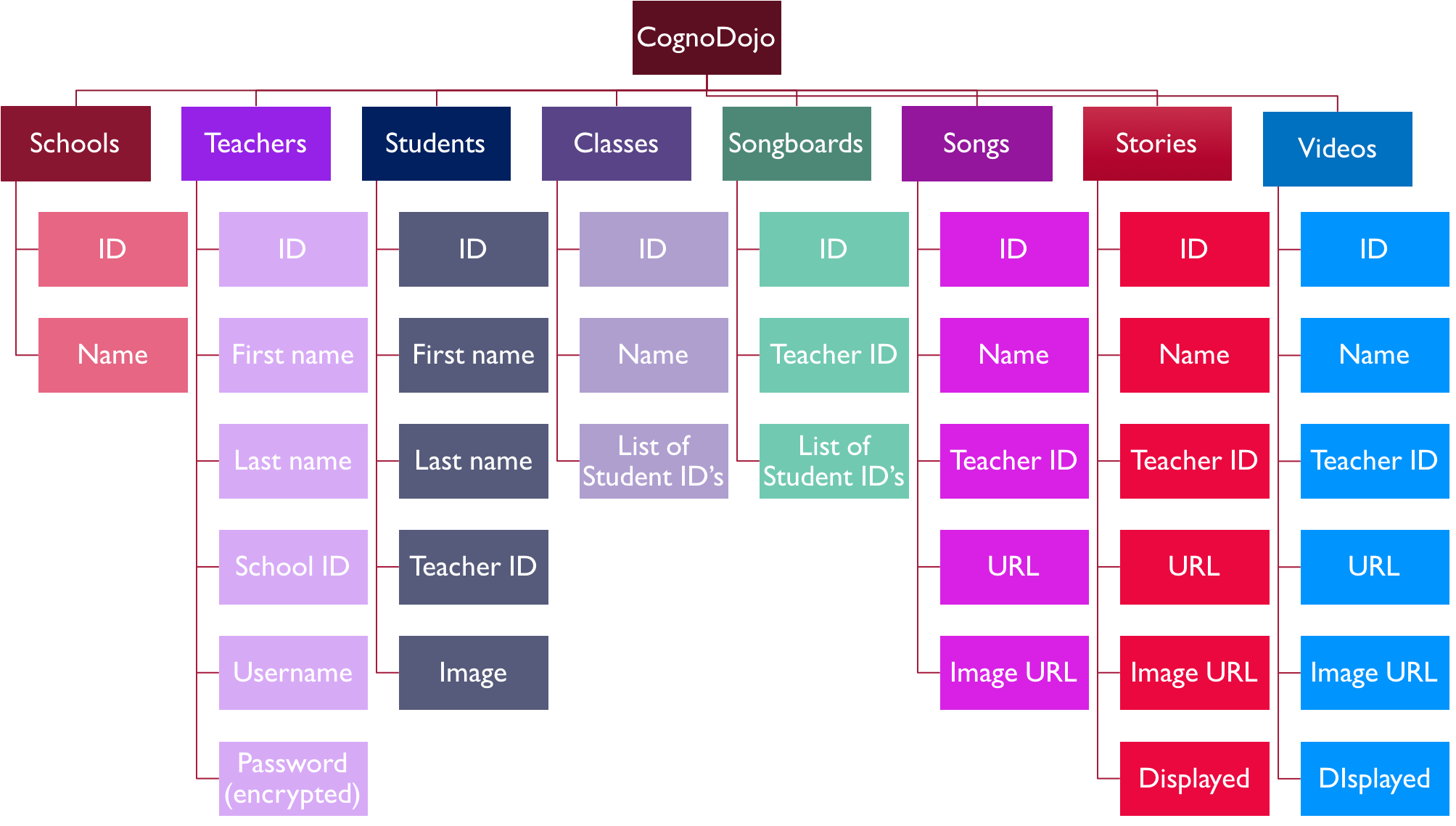 Amazon EC2 - Amazon AMI operating system
Mongo DB
Node.JS / Non-blocking IO
HTML, Javascript, CSS
Website Setup
Node JS Server on Amazon EC2
Amazon EC2 - Amazon AMI operating system
Mongo DB
Node.JS / Non-blocking IO
HTML, Javascript, CSS
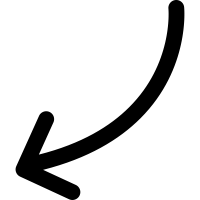 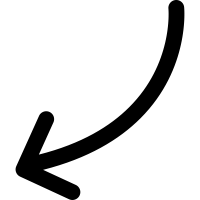 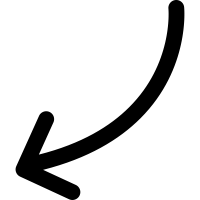 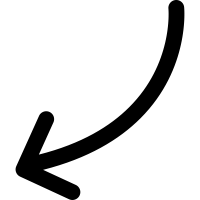 User
User
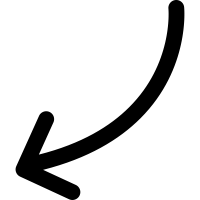 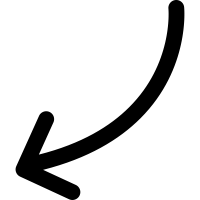 User
Website Setup
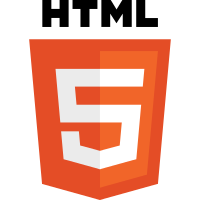 Amazon EC2 - Amazon AMI operating system
Mongo DB
Node.JS / Non-blocking IO
HTML, Javascript, CSS
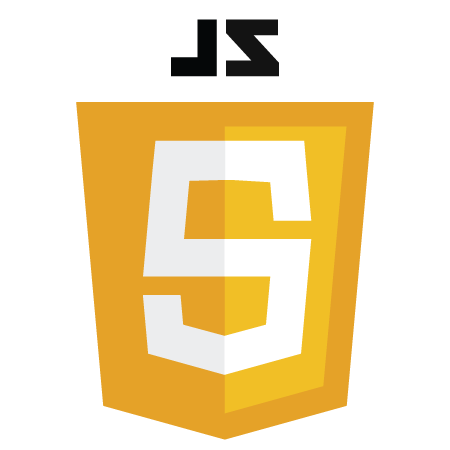 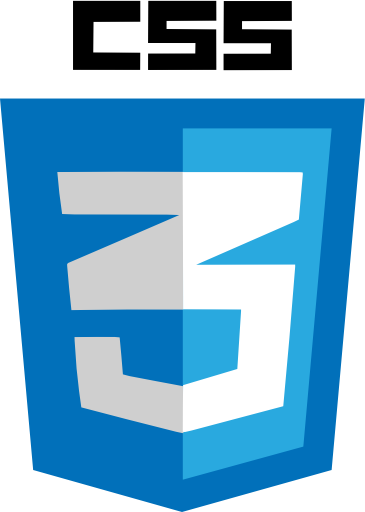 Website Demo
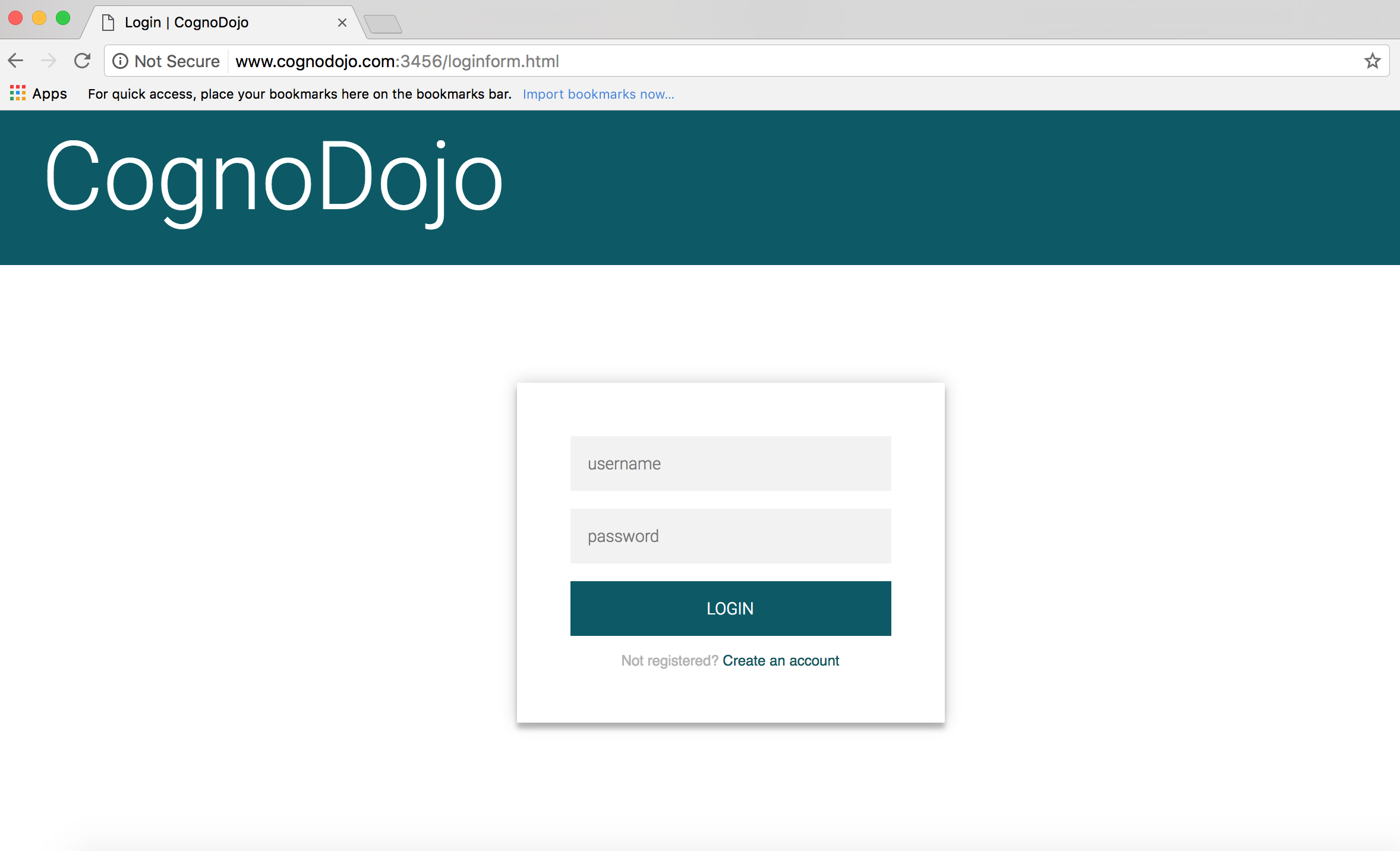 http://www.cognodojo.com:3456/loginform.html
Design Specifications
Availability
Display
Ease of Use
Accessibility
Security
Customizability
Verification and Validation
Availability
Survey for teachers
Average: 4+ out of 5 on all questions
Asked about: size of elements, ease of use, font and image choices, etc.

Tests with children
Special needs students
6 year old girl
Display
Ease of Use
Accessibility
Security
Security
Customizability
[Speaker Notes: Survey Testing: size of display elements, usability 
Student Testing: In classroom devices, ease of use]
Verification and Validation
Availability
Latency
Time of content to load on each page
Achieved < 0.5 seconds

Navigation Time
Count number of clicks
No more than 5 clicks to any page
Display
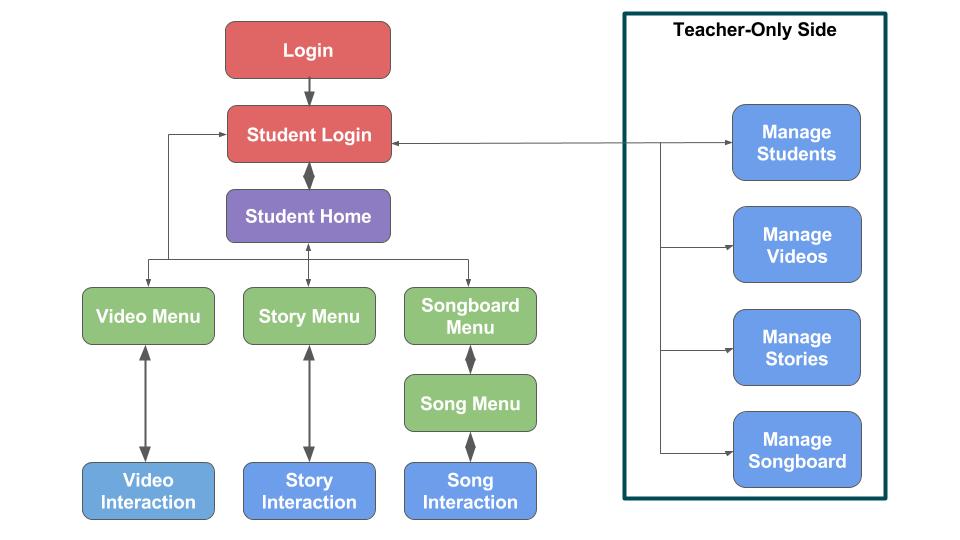 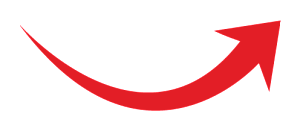 Ease of Use
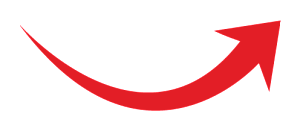 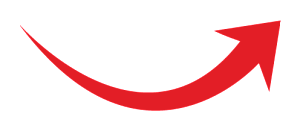 Accessibility
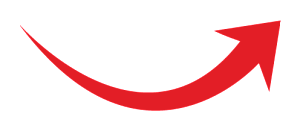 Security
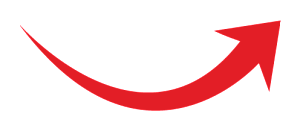 Security
Customizability
[Speaker Notes: Latency: <1 sec
Number of clicks: <4 for all students
Minimise time required for teachers and students to reach activities and navigate website]
Verification and Validation
Availability
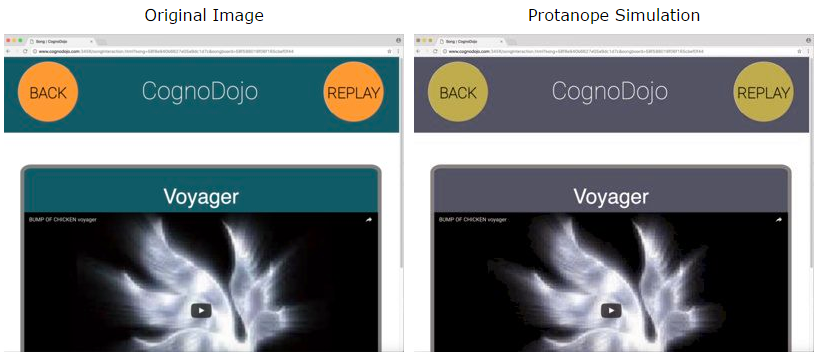 Color Blindness Accessibility
Color filter tests
Protanopia (red-blind), Deuteranopia (green-blind), and Tritanopia (blue-blind)
Display
Ease of Use
Accessibility
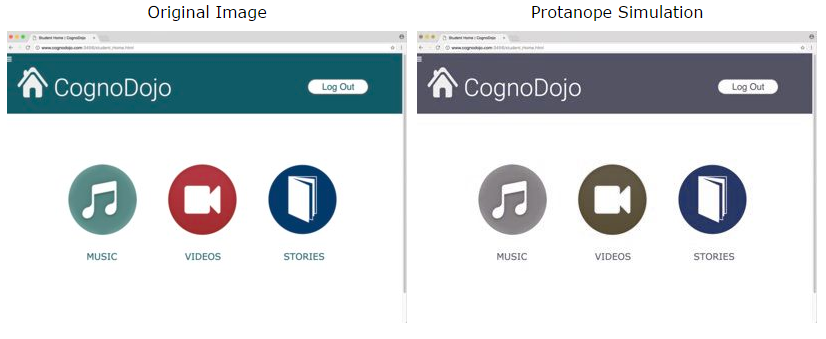 Security
Customizability
Verification and Validation
Availability
Color Contrast

WCAG Guidelines:
AA requires 4.5:1 for small text, 3:1 for large text

AAA requires 7:1 for small text, 4.5:1 for large text
Display
Ease of Use
Accessibility
Security
Customizability
Verification and Validation
Availability
Availability
Security
Prevent third parties from accessing student information
Passwords are encrypted

Customizability
All content chosen and controlled by teachers
Display
Display
Accessibility Functions
Ease of Use
Customizability
Accessibility
Security
Security
Customizability
Future Directions
More categories of activities 
Incorporate different data formats 
Symbol system
Text to speech options
Group activities by classes
Timed Activity Builders
Conclusion
Coding experience
Website development: Server-side, database, domains
Project Management 
Thank You: Professor Klaesner and TA Darshit Mehta
Questions?